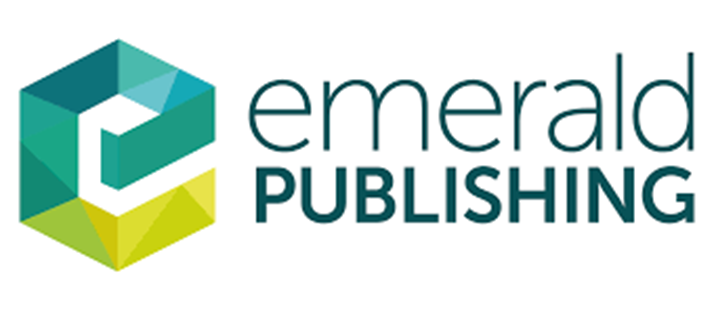 A view from both sides of the academic/policy divide


Professor Peter Murphy
Nottingham Business School, Nottingham Trent UniversityNovember 2019
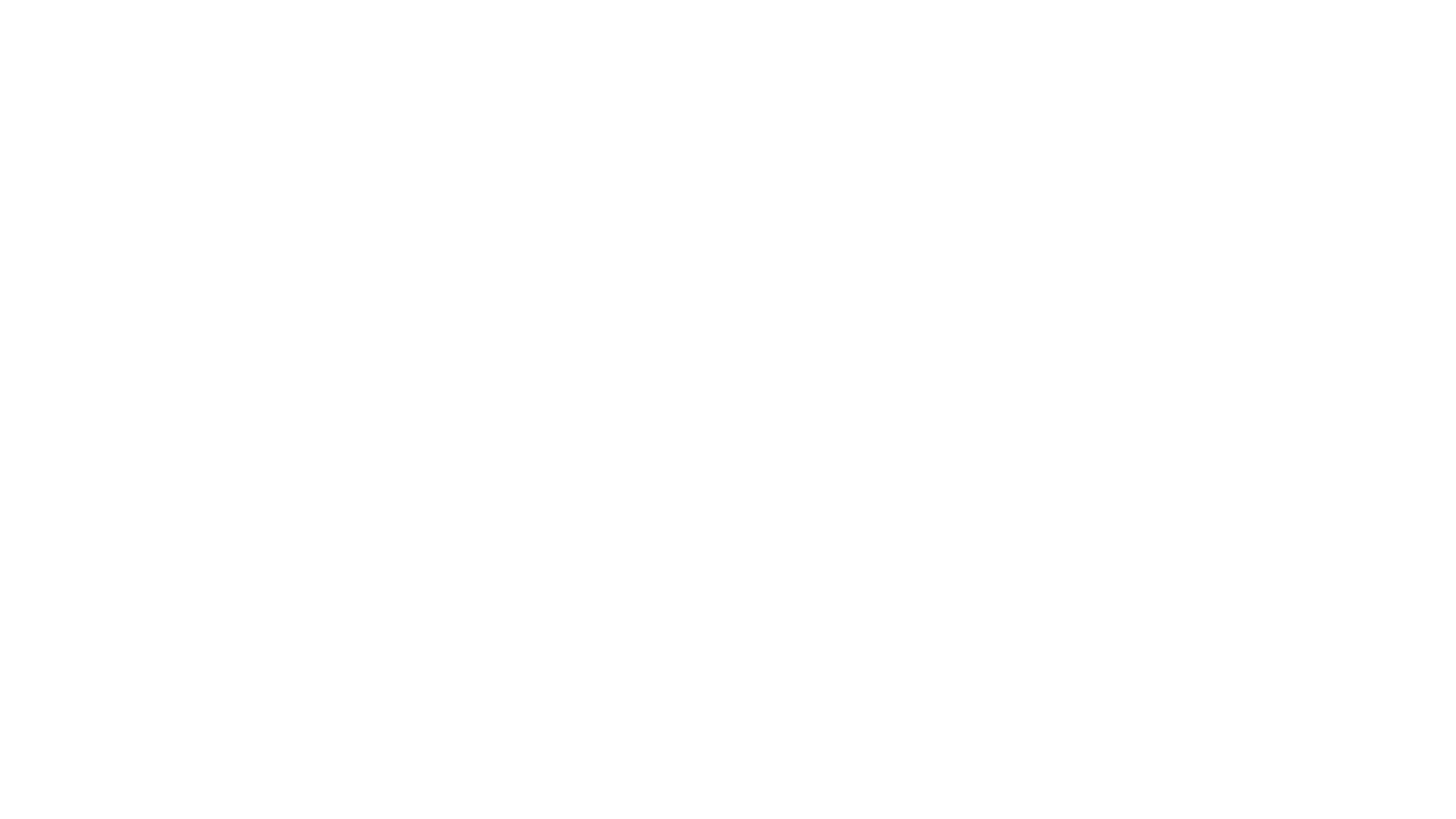 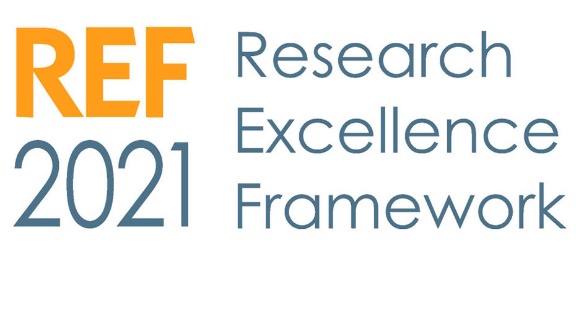 Introduction: Some key drivers and challenges
Research Excellence Frameworks – an increasingly international phenomenon 
The rise of ‘impact’ - its increasing importance in the REF (institutional; long term and case studies)
Journal rankings ABS and others 
Open Access publishing 
Social media publishing
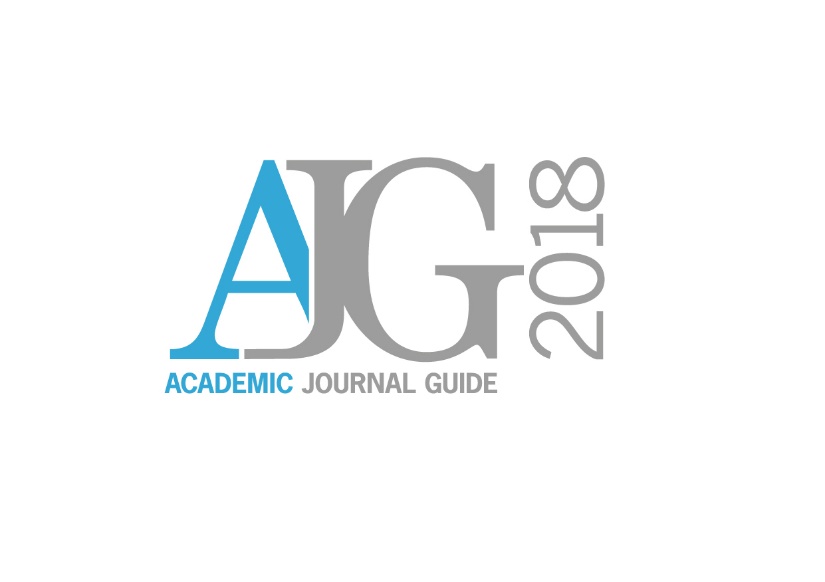 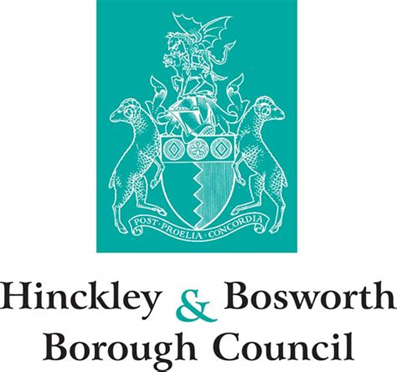 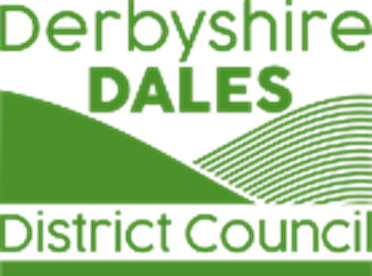 Local Government(Always combined multiple roles)
CEO of private company and CEO of third sector (charity)
Over 30 Non-Executive Directorships Public/Third Sector
Professional Bodies: RTPI. TCPA. POS. ILAM/Cimpsa. Solace.
Part time teaching in University and FE sectors
Parliamentary returning Officer/Advisor to Government
 Public Inquiries, Tribunals and National Reviews
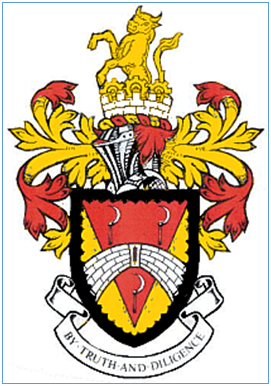 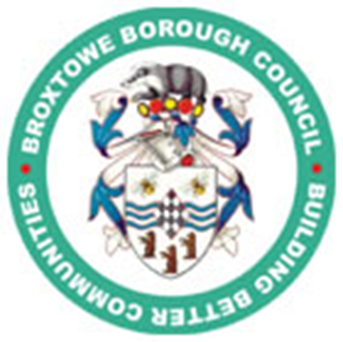 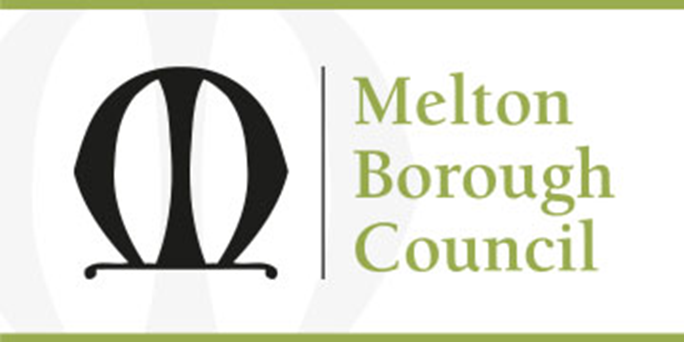 Central Government(4 Departments- and a Regional Government Office  but essentially 3 roles)
Policy Areas: Public service reform/performance management regimes (Strategy Unit/Audit Commission)
Delivery Specialist: Strategic intervention and turnaround of “failing” public services and organisations
Cross Cutting: No10/HMT Reviews of major government programmes in danger of failing
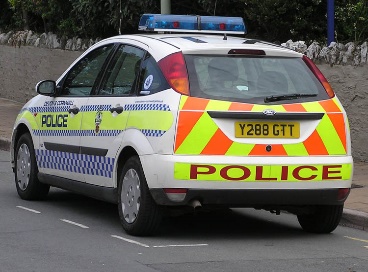 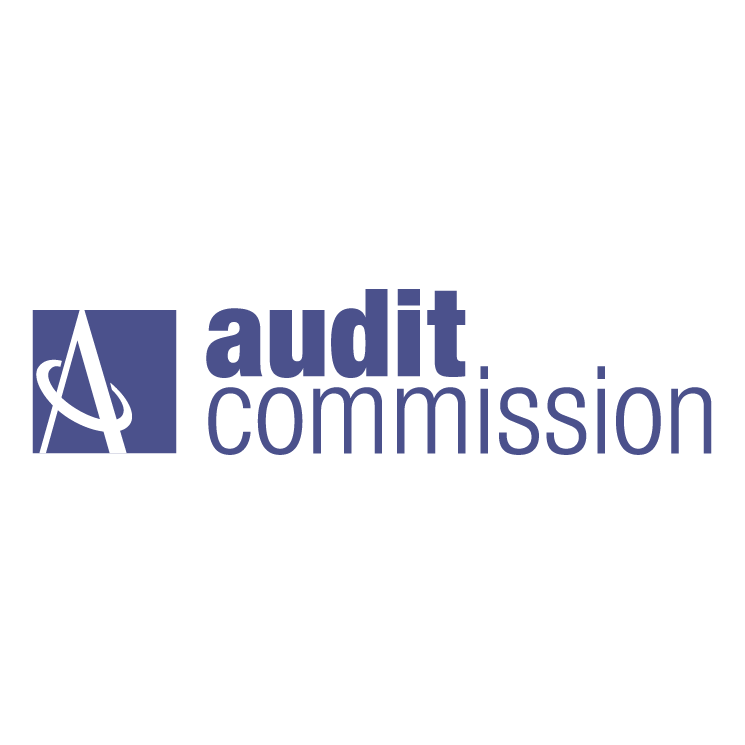 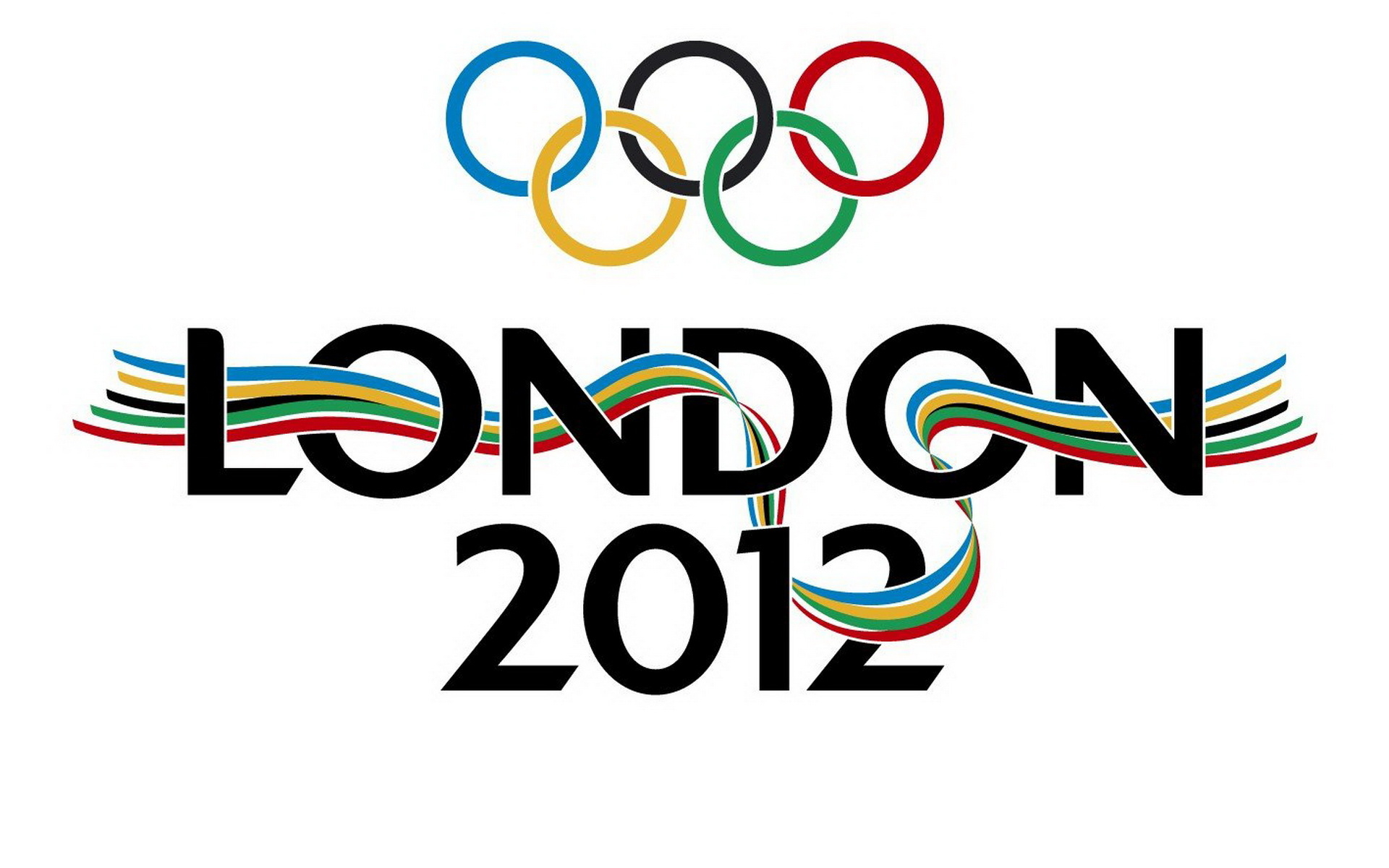 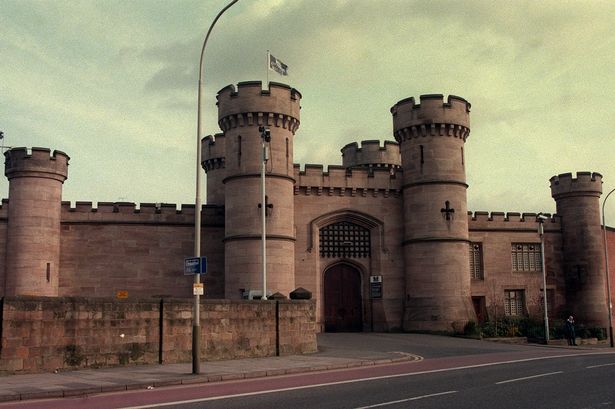 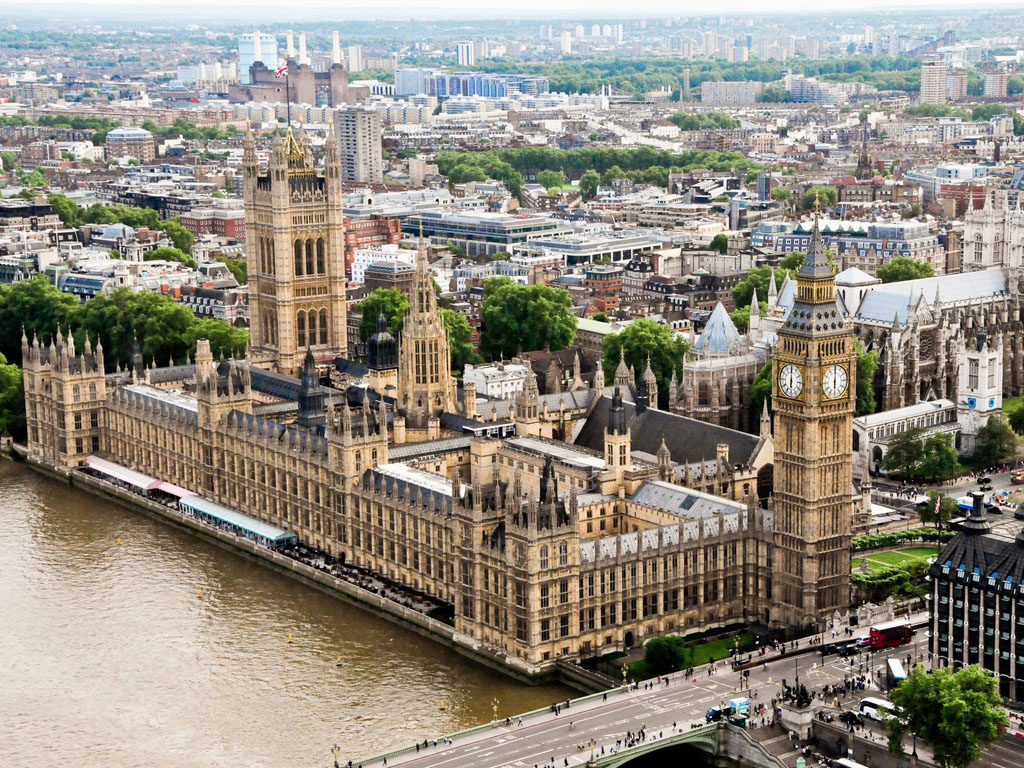 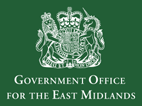 [Speaker Notes: Department of Environment Transport and Regions
The Local Government Modernisation
 
Continuous Improvement, Best Value, Service Inspection and Performance Indicators
Power of Wellbeing
Governance – new political structures - executive and scrutiny arrangements
Community Strategies and Engagement
Partnerships LPSAs and LSPs
E-government
 
Department of Transport, Local Government, and the Regions
Within DTLR
Liaison with the Audit Commission
Designing/testing/commissioning the CPA regime 
Piloting Intervention in failing authorities
Introduction to Cross-Government 
Public Service Agreements and Spending Review
HMT, The Cabinet Office, No.10 Strategy Unit
PRINCE2, OGC Gateway Reviews
 
Office of the Deputy Prime Minister
Cross Government
Inspection/Inspectorates/Intervention
Performance Management regimes in Health and Social Care, Criminal Justice, Regional Development Agencies, National Parks 
OGC Major Projects
Cabinet Sub-Committees and Select Committees
Within ODPM
Public Service Agreements and Spending Review
Community Strategies, CPAs, and LAAs
Government Office for the East Midlands
Communities and Local Government
Cross Government
Regional and national emergencies 
Implementing CAAs/LAAs/MAAs
HMT Major Projects
Interventions for other government departments
Within DCLG
Government Office for the East Midlands
Long term local government Interventions]
Secretary’s of State                  Ministers of State
John Prescott (2000-2001)
Stephen Byers (2001 – 2002)
John Prescott (2002-2005)
David Miliband (2005-2006)
Ruth Kelly (DCLG 2006 -2007)
Hazel Blears (DCLG 2007-2009)
Hilary Armstrong (DETR & DTLR)
Beverley Hughes (DETR)
Sally Keeble (DTLR)
Lord Faulkner (DTLR)
Nick Raynsford (DETR, DTLR &  ODPM)
Phil Hope (DETR & ODPM)
Chris Leslie (ODPM)
Jim Fitzpatrick (ODPM)
Phil Woolas (ODPM & DCLG)
Yvette Cooper (ODPM & DCLG)
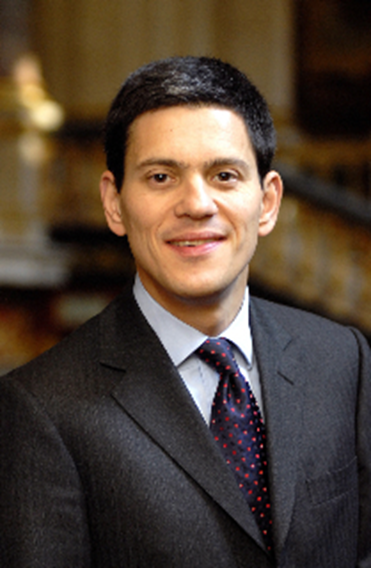 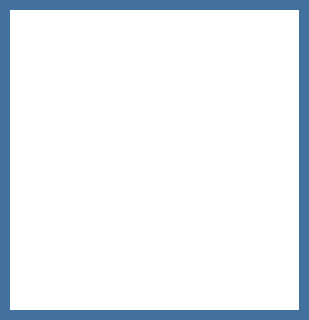 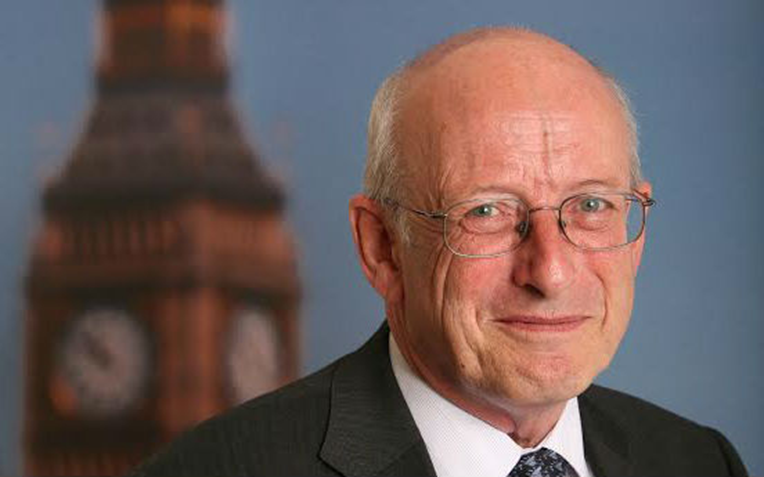 [Speaker Notes: Main Roles – Central Government

Public Service Reform and Policy Development – in particular on Performance Management

Direct intervention in failing public services and organisations

Review of Major Government Programmes (across government) in danger of failing to deliver or running significantly over budget]
‘Evidenced-based policy making’ and ‘what matters is what works’ encouraged engagement with academics (and practitioners) 

Senior Civil Servants encouraged to engage with non-traditional audiences

Policy teams across Whitehall drafted in delivery ‘experts’ 

Long-term policy and scrutiny agendas published (NAO, Audit Commission, Policy Monitor) 

Encouraging greater range of academic contributions to select committee; 

Meta-evaluation of the local Government Modernisation agenda
Early initiatives to close the policy/researcher gap
Civil Service Commissioners 
Time horizons Policy/Practice/Academic
The world of Whitehall is Westminster centric
Select Committee evidence
Academic attitudes to pure and applied research
‘Publication’ differences in Arts, Sciences and Social Sciences
Some Key Challenges
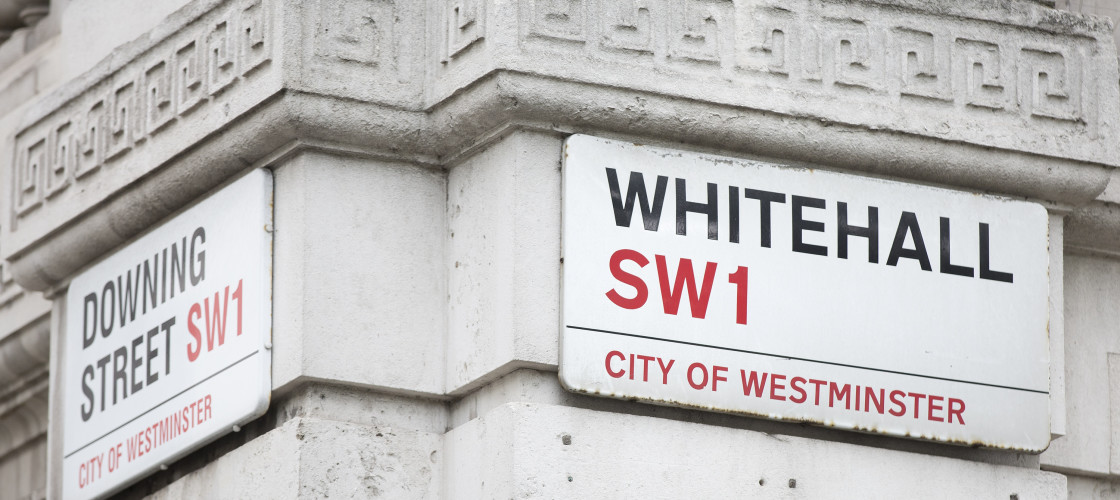 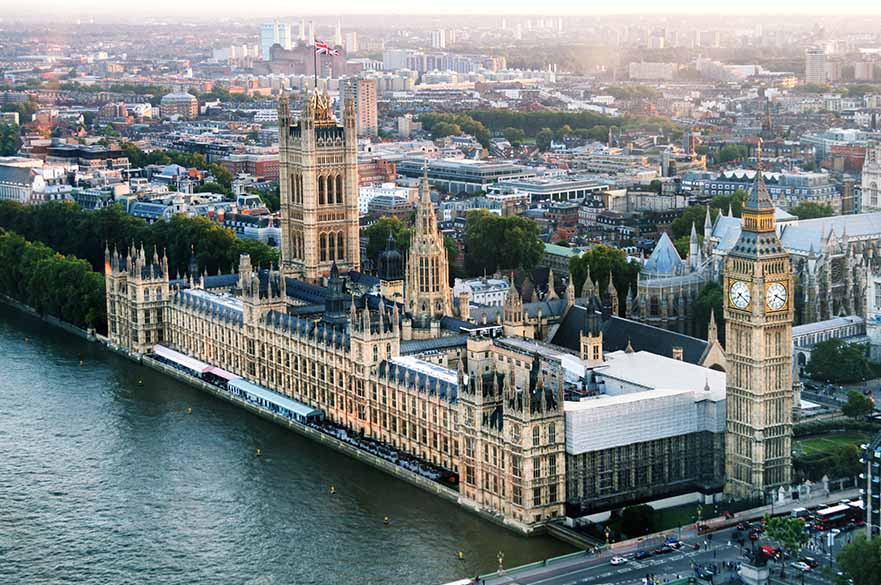 Public Policy & Management Research units and programmes
Local Government
Accountability, Transparency and Public Assurance
Operational and Financial Performance Management
Central Government

Health
Patient flows through A&E 
Hospital discharges – reducing delays
Integrated Care Systems  

Emergency Services
Local, Community, Regional and National Risks
Operational and Financial Performance Management
Emergency Service Collaboration
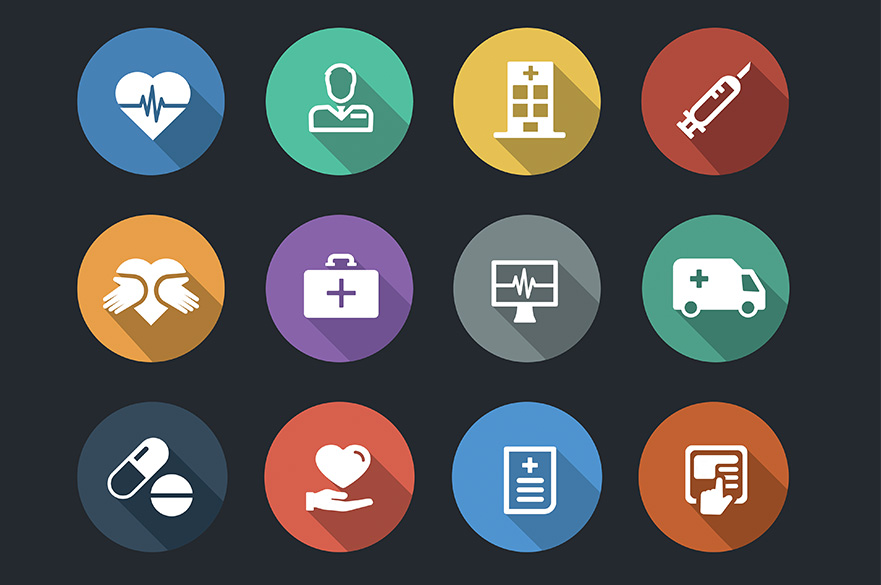 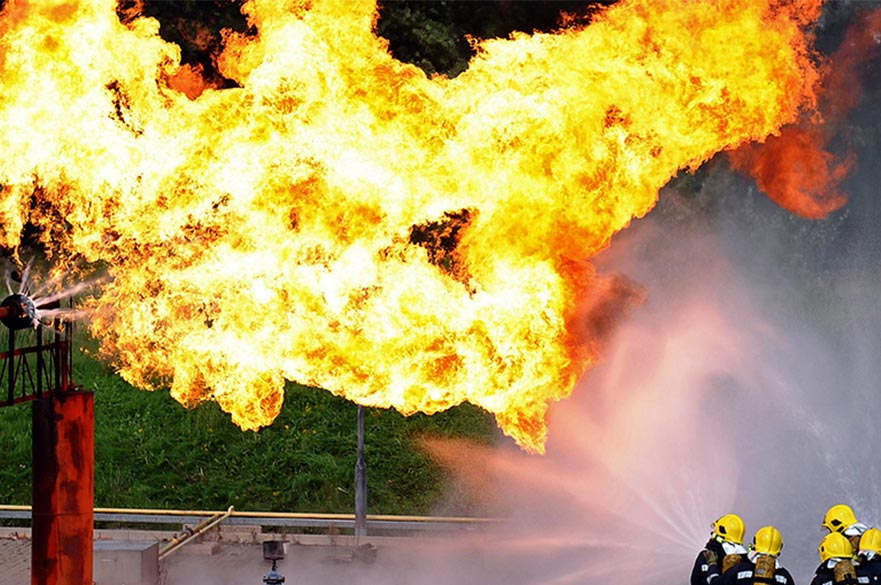 National Frameworks The context, the parameters, the agencies and the relationships operating within the three domains of policy development, service delivery and public assurance in public services
A model for  national frameworks and performance regimes
Principles of Public Service 
7 ‘Nolan’ Principles

Situational or contextual constraints
Legislative framework
Resource Envelope 
Organisational Landscape

Core areas or domains
Policy development, 
Service delivery 
Public assurance
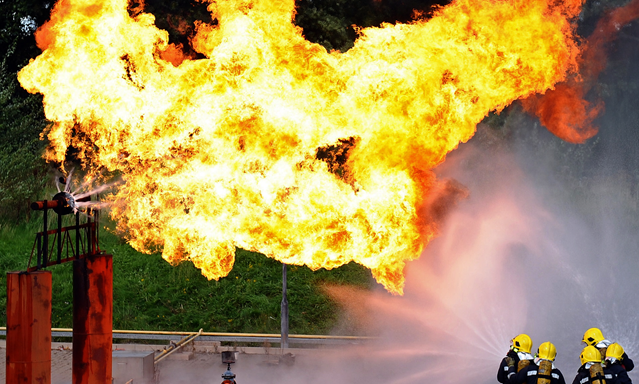 Demonstrated the benefits of a new people-centered approach to risk assessment

NFRS commissioned Murphy and Greenhalgh to assist the re-configuration of its ‘fire cover’ based on the new approach.

New frameworks for Scotland, Wales, and Ireland followed
REF 2014 Case Study : From Buildings to People Designing, implementing and disseminating a new risk assessment for the performance management framework for Fire and Rescue Services
Why it might work?
Our case study: in simple terms
This report has been commissioned and (part) funded by the NAO. Any errors or omissions are the responsibility of the author(s), and the NAO does not necessarily endorse the findings of the work.
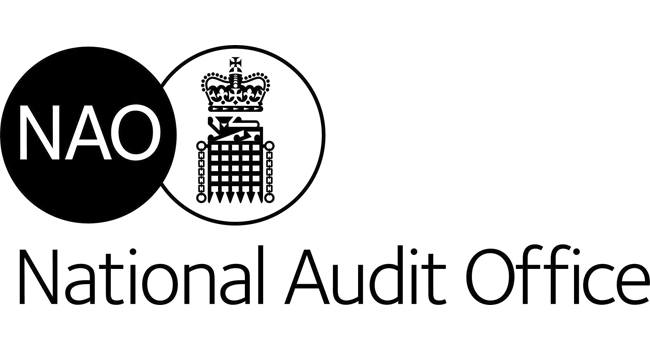 A Comparative Review of Financial Sustainability, Accountability and Transparency;Local Public Service Bodies in England under Austerity.
Local Authorities
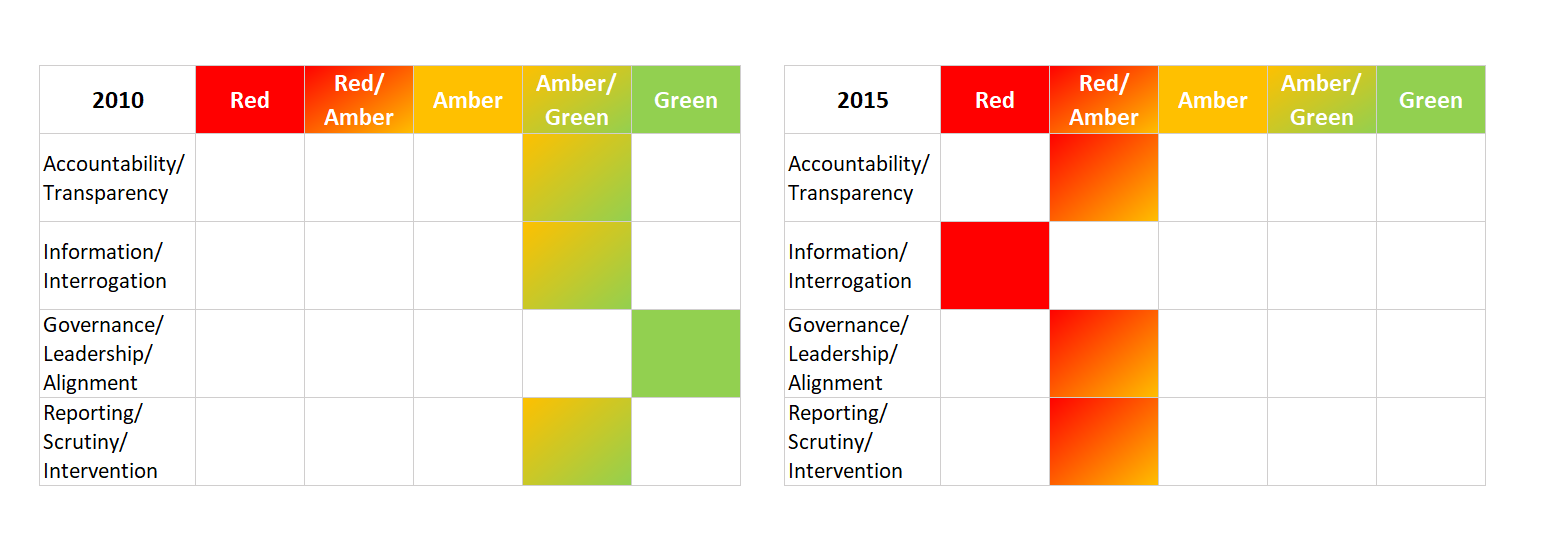 Fire and Rescue Services
Journals in the era of ‘impact’
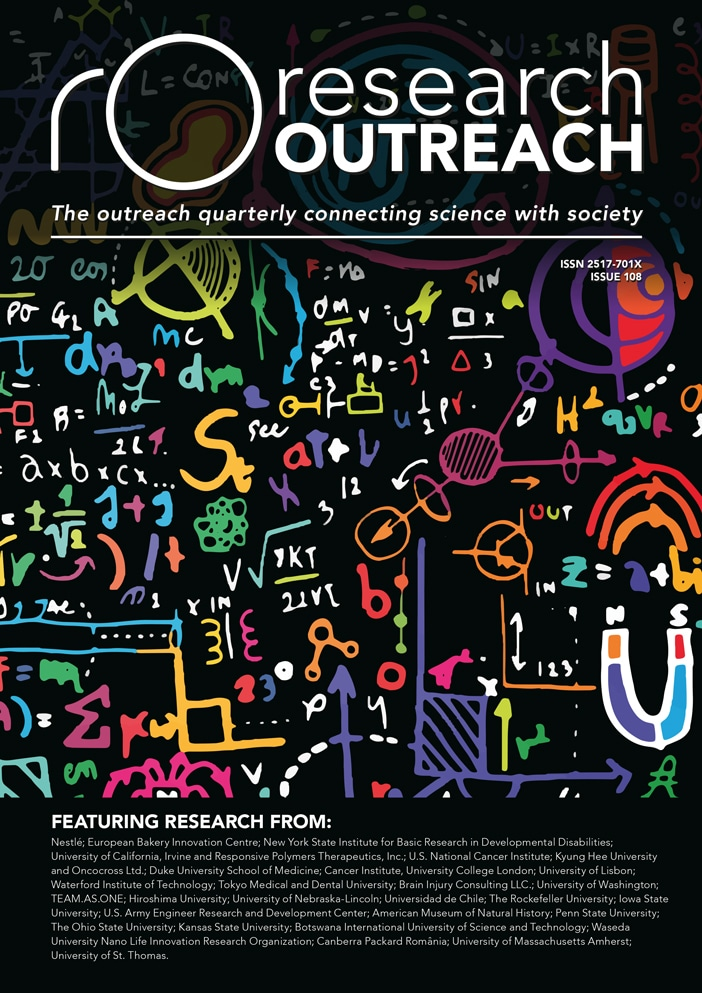 Perspectives in Public Health

Research Outreach  

The Conversation
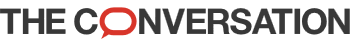 Books and monographs
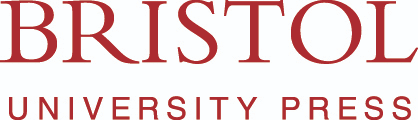 Policy press                             Policy press shorts
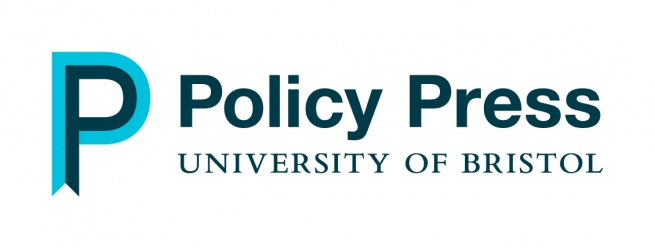 Questions?
Thank you for listening